VUKOVAR
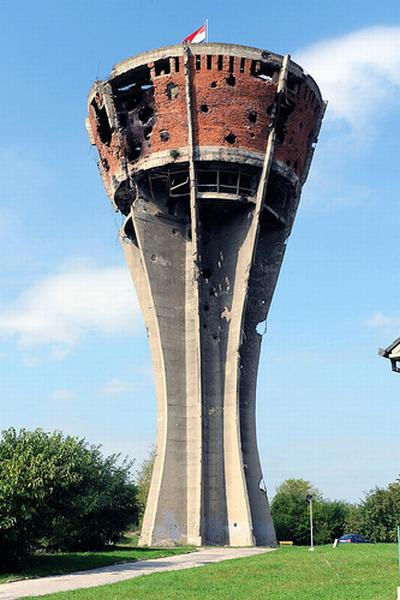 JUGOSLAVIJA
POSTOJI OD 2.SVJ. RATA
KOMUNIZAM, JOSIP BROZ TITO
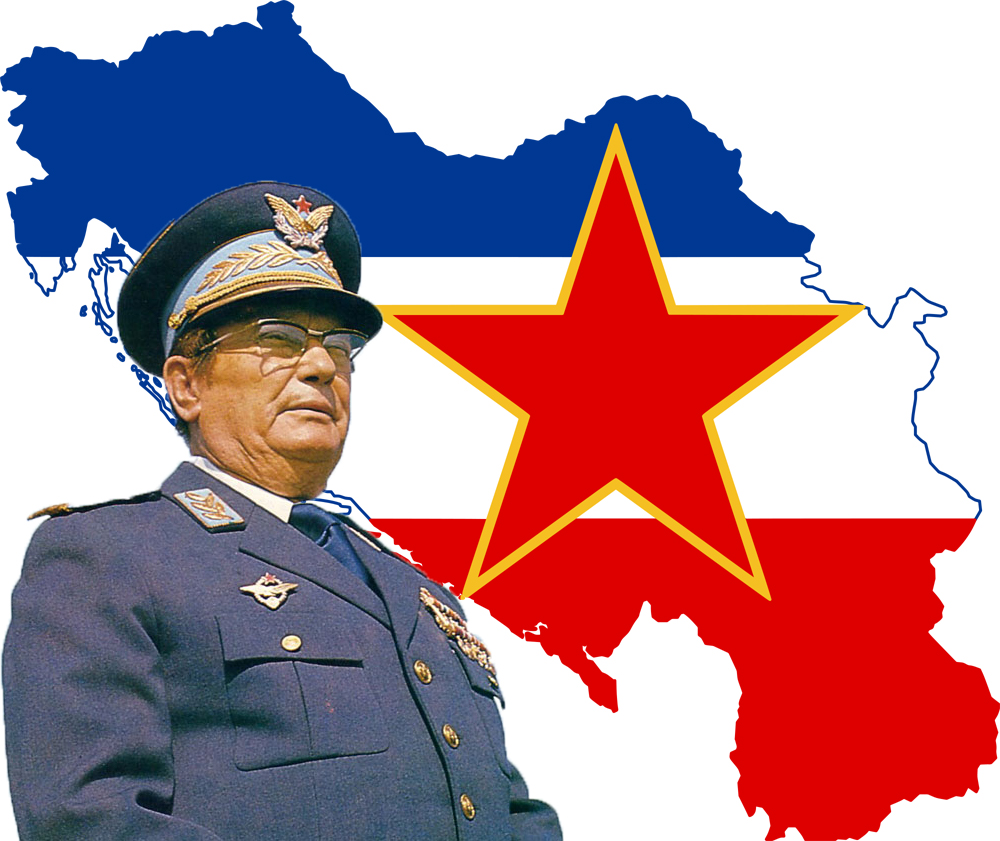 DOMOVINSKI RAT
OBRAMBENI RAT
NEZADOVOLJSTVO U SRBIJI
ODUZETO NAORUŽANJE
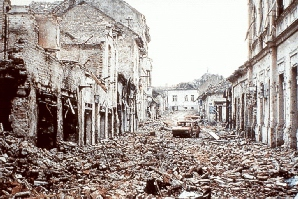 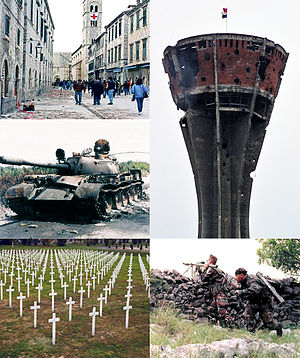 PROGONSTVO HRVATA
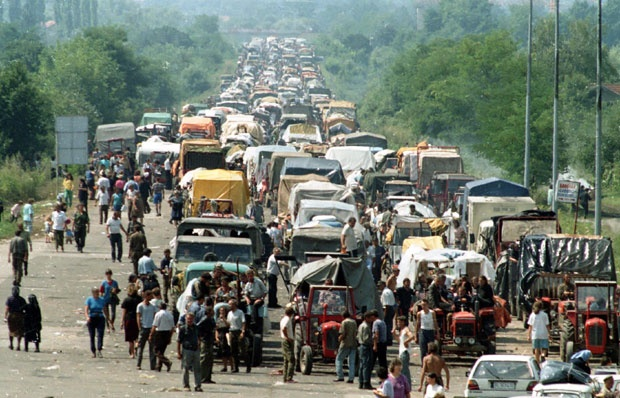 ISTOČNO BOJIŠTE                      I             VUKOVAR
SRIJEMSKA RAVNICA
18.STUDENOG 1991.
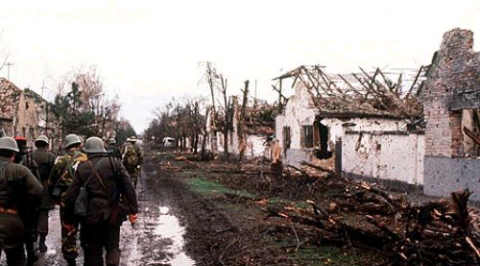 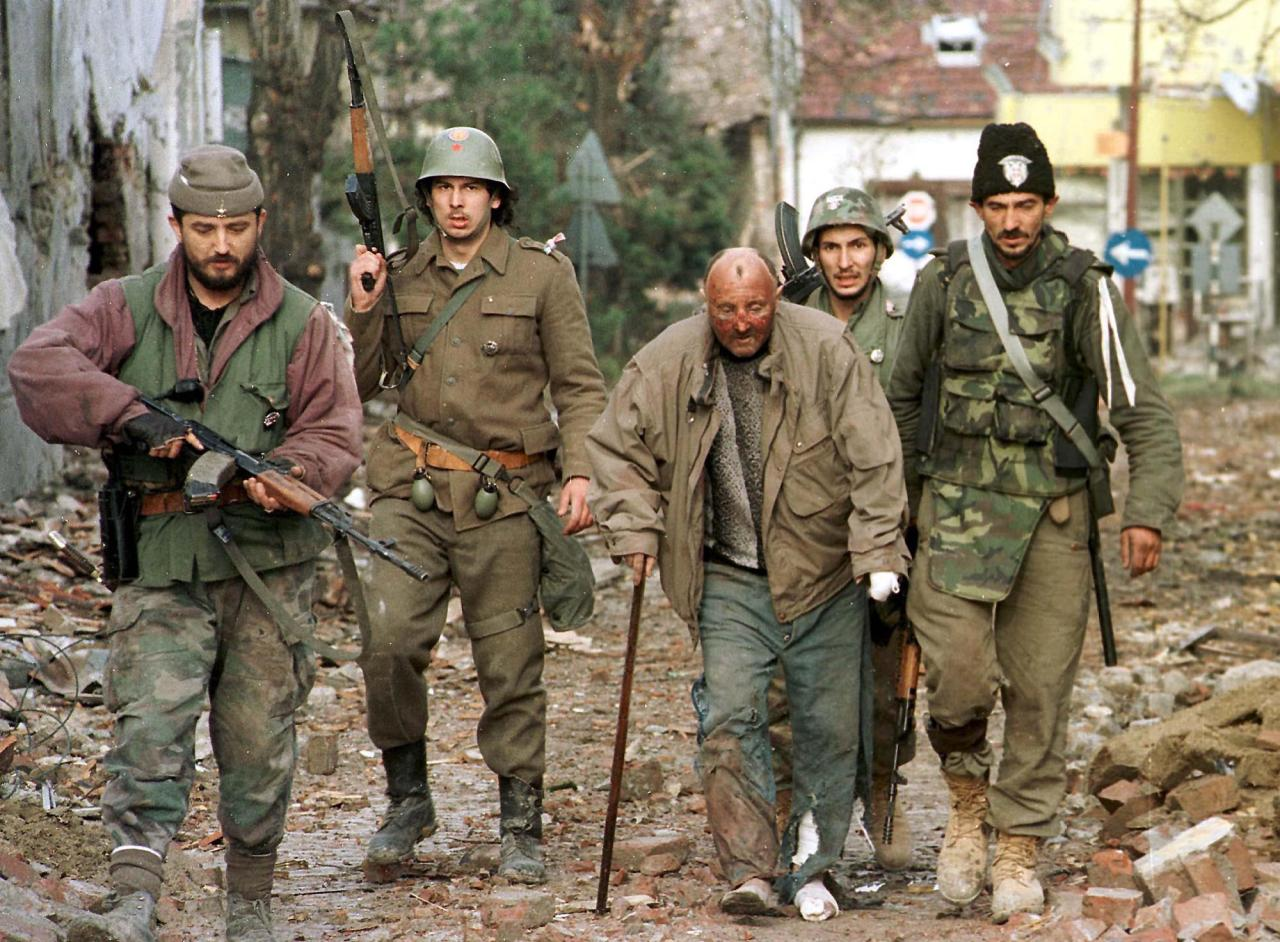 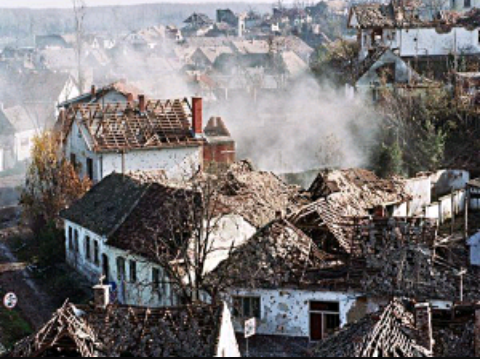 SINIŠA GLAVAŠEVIĆ
NOVINAR I RATNI IZVJESTITELJ
MILE DEDAKOVIĆ-JASTREB
UMIROVLJENI STOŽERNI BRIGADIR HRV.VOJSKE
BRANKO BORKOVIC-MLADI JASTREB
ZAMJENIK JASTREBA
POSLJEDNJI ZAPOVJEDNIK
BLAGO ZADRO
JEDAN OD NAJVECIH HEROJA DOMOVINSKOG RATA
VUKOVARSKA BOLNICA
SIMBOL STRADANJA GRADA VUKOVARA I STANOVNIKA

RAVNATELJICA BOLNICE-DR.VESNA BOSANAC
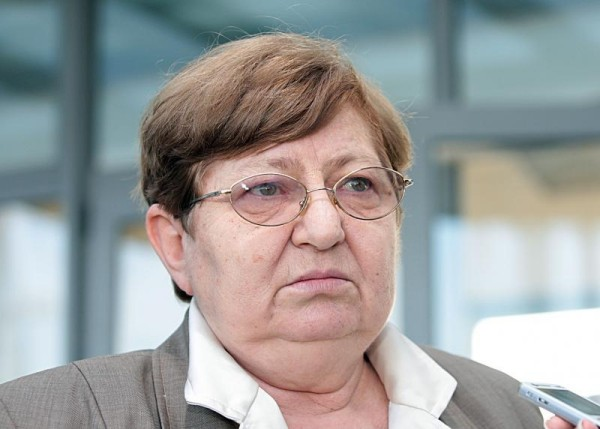 U PODRUMU BOLNICE BILI SU RANJENI LJUDI I TRUDNICE

OTVOREN JE MUZEJ U PODRUMU BOLNICE 2006.g.
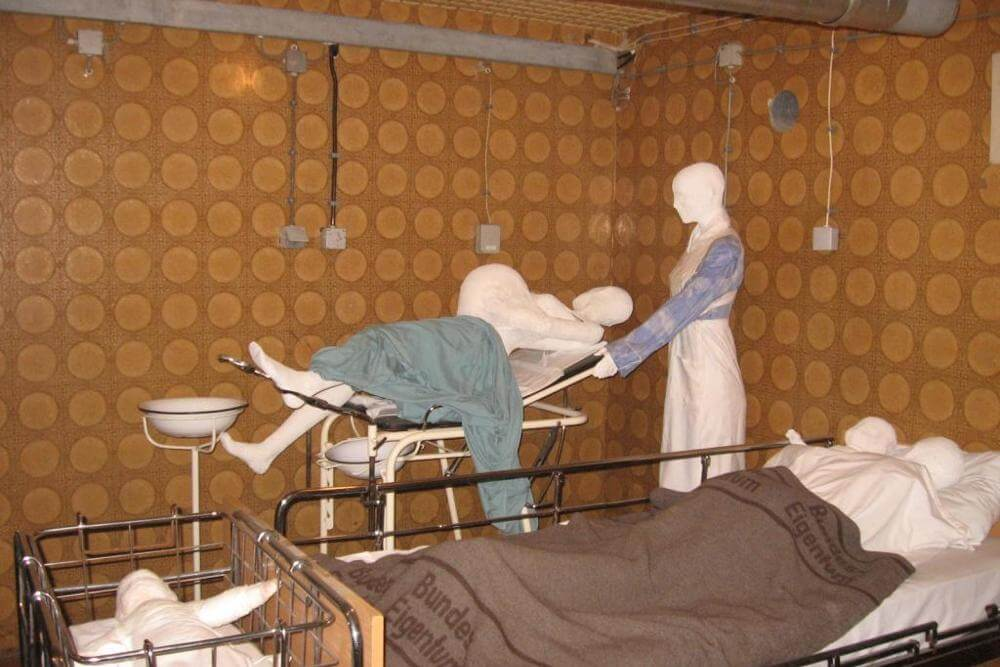 BOMBA NA STROPU VUKOVARSKE BOLNICE
ŽELJKA JURIĆ MITROVIĆ
DJEVOJČICA U PLAVOM KAPUTIĆU
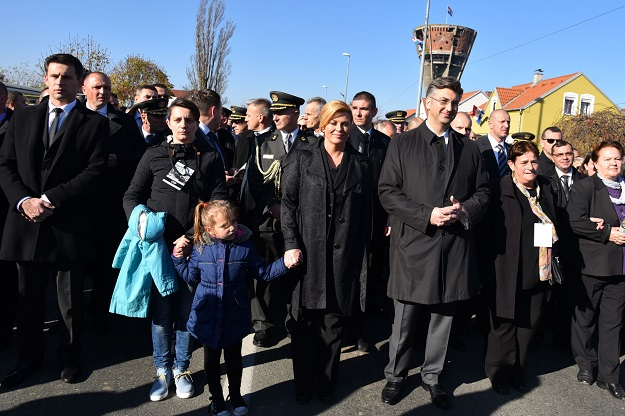 MJESTA STRADANJA
-NEKA OD NJIH SU:OVČARA,
BOROVO SELO,
LOGOR VELEPROMET,
BOGDANOVCI,
UŠĆE RIJEKE VUKE U DUNAV ITD....
MEMORIJALNO GROBLJE
KRIŽ NA UŠĆU VUKE
SPOMEN DOM OVČARA
MEMORIJALNO GROBLJE
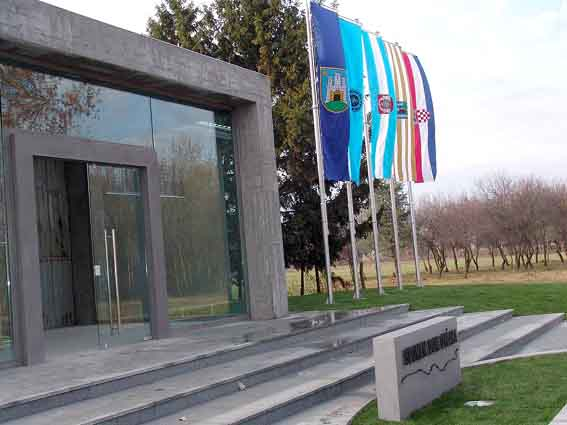 VODOTORANJ
SIMBOL VUKOVARSKE PATNJE I MJESTO GLAVNE OBRANE GRADA
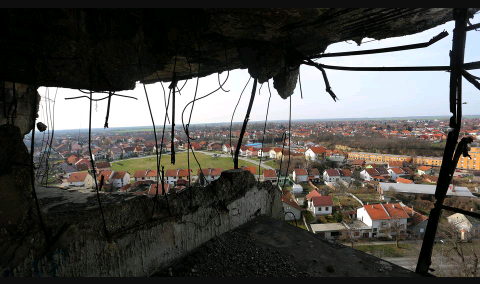 PALJENJE SVIJEĆA ZA SVAKU ŽRTVU DOMOVINSKOG RATA

SJEĆANJA NA SVE POGINULE 18.STUDENOG
OPROSTITI,ALI NIKADA NE      ZABORAVITI
KRAJ
ANTONIJA,ANDREA & LEONARDA.